Master of Arts in Data Science
Geoffrey Fox for Data Science Program
March 23 2014
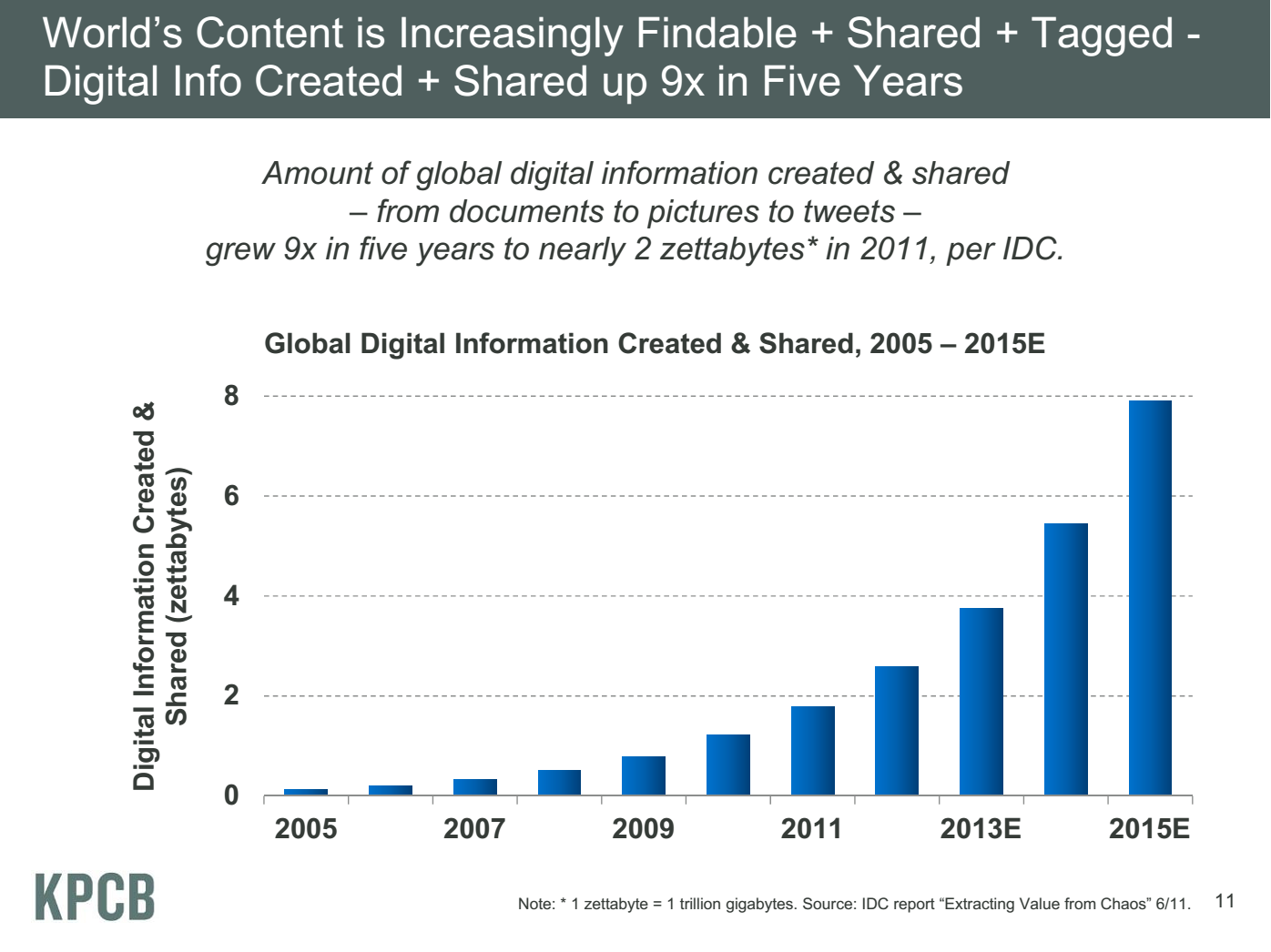 Zettabyte ~1010 Typical Local Storage (100 Gigabytes)
Zettabyte = 1000 Exabytes
Exabyte  =   1000 Petabytes
Petabyte =  1000 Terabyte
Terabyte =  1000 Gigabytes
Gigabyte =  1000 Megabytes
Meeker/Wu May 29 2013 Internet Trends D11 Conference
2
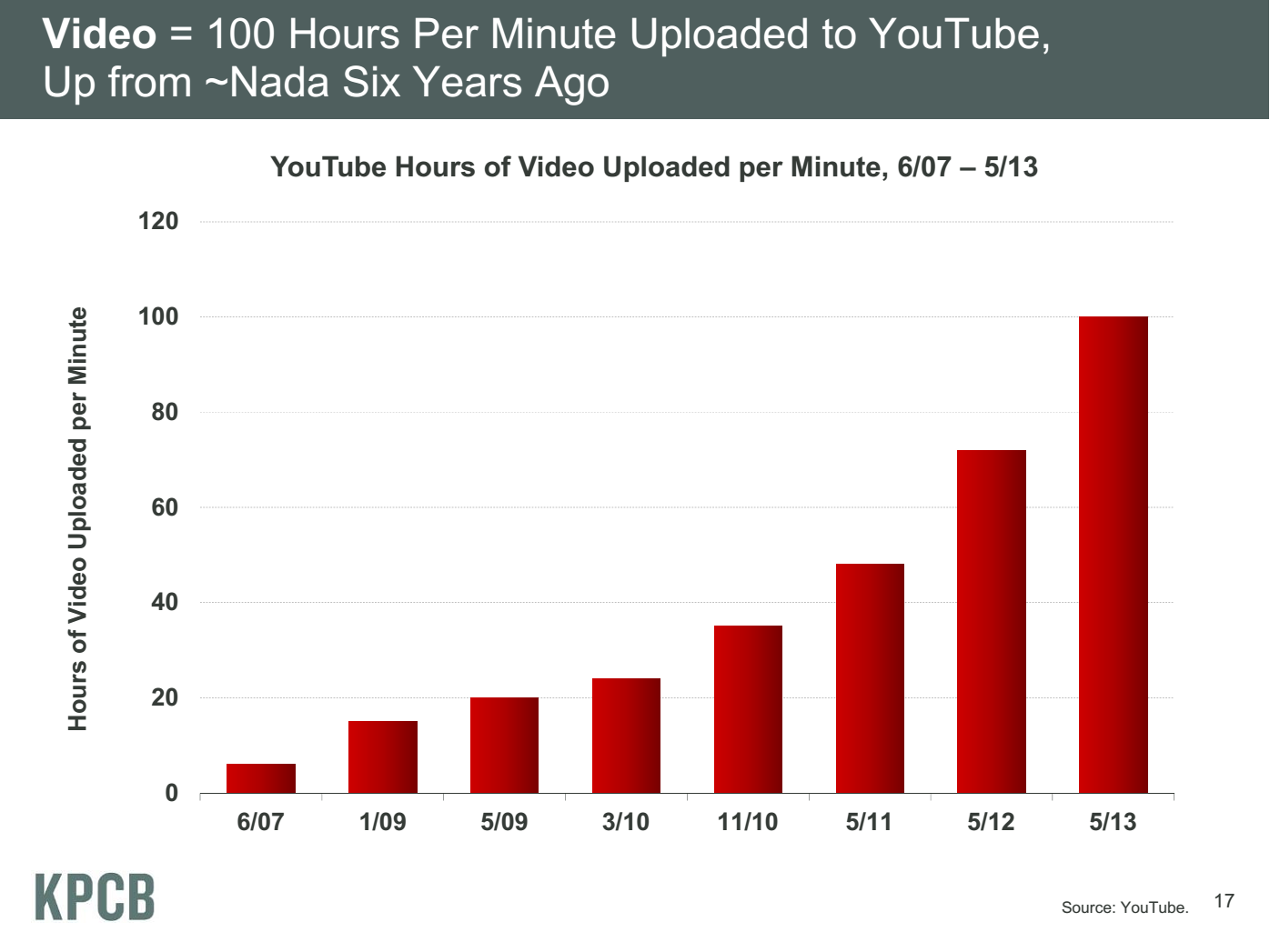 20 hours
Meeker/Wu May 29 2013 Internet Trends D11 Conference
3
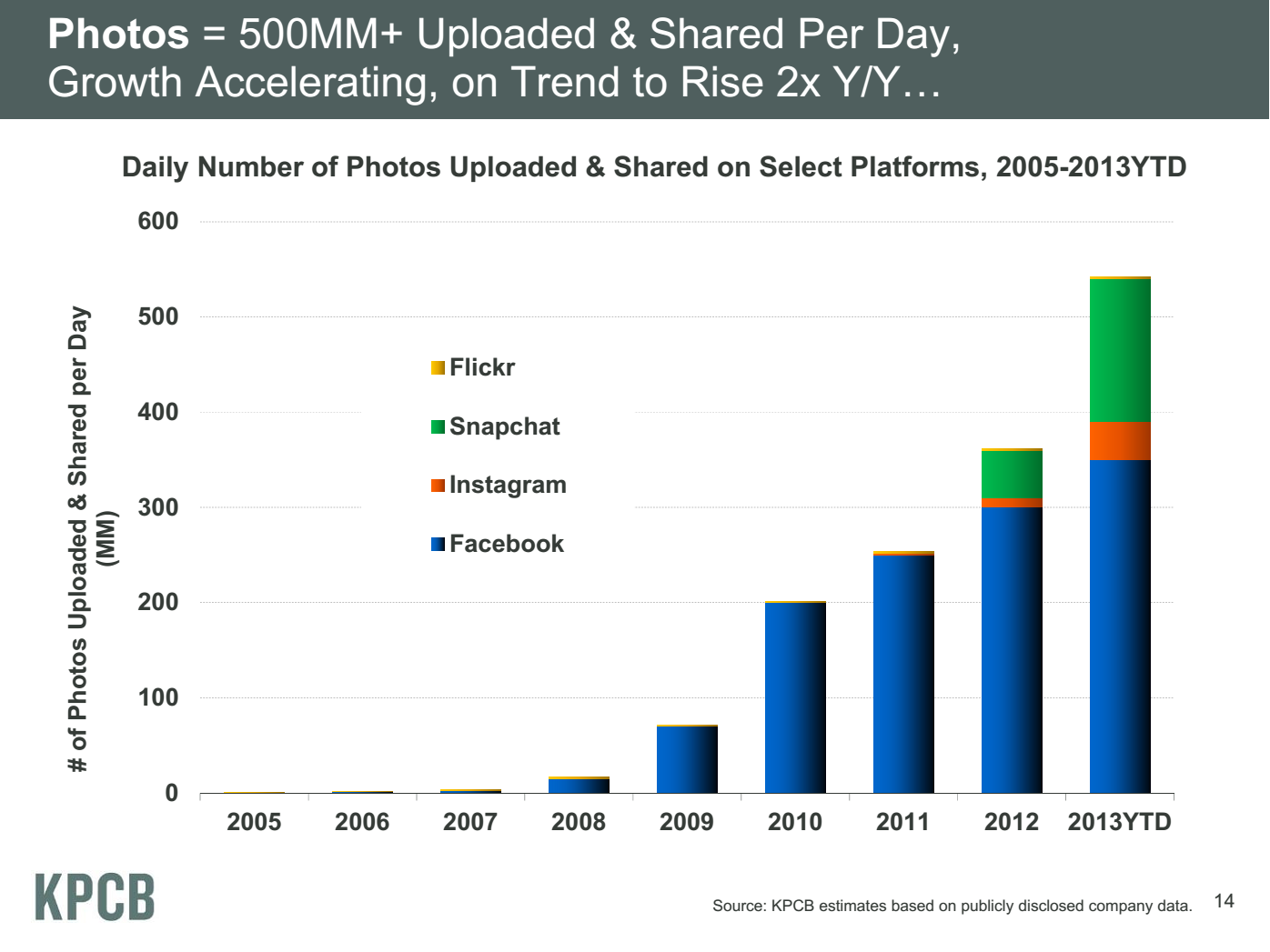 Meeker/Wu May 29 2013 Internet Trends D11 Conference
4
McKinsey Institute on Big Data Jobs
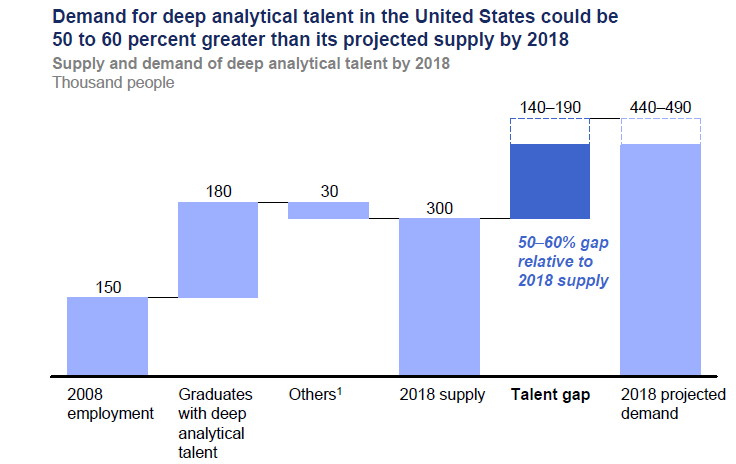 There will be a shortage of talent necessary for organizations to take advantage of big data. By 2018, the United States alone could face a shortage of 140,000 to 190,000 people with deep analytical skills as well as 1.5 million managers and analysts with the know-how to use the analysis of big data to make effective decisions.
Perhaps Informatics/ILS aimed at 1.5 million jobs. Computer Science covers the 140,000 to 190,000
http://www.mckinsey.com/mgi/publications/big_data/index.asp.
5
What is Data Science?
The next slide gives a definition arrived by a NIST study group fall 2013.
The previous slide says there are several jobs but that’s not enough! Is this a field – what is it and what is its core?
The emergence of the 4th or data driven paradigm of science illustrates significance - http://research.microsoft.com/en-us/collaboration/fourthparadigm/  
Discovery is guided by data rather than by a model
The End of (traditional) science http://www.wired.com/wired/issue/16-07 is famous here
Another example is recommender systems in Netflix, e-commerce etc.
Here data (user ratings of movies or products) allows an empirical prediction of what users like 
Here we define points in spaces (of users or products), cluster them etc. – all conclusions coming from data
Data Science Definition from NIST Public Working Group
Data Science is the extraction of actionable knowledge directly from data through a process of discovery, hypothesis, and analytical hypothesis analysis.
A Data Scientist is a practitioner who has sufficient knowledge of the overlapping regimes of expertise in business needs, domain knowledge, analytical skills and programming expertise to manage the end-to-end scientific method process through each stage in the big data lifecycle.
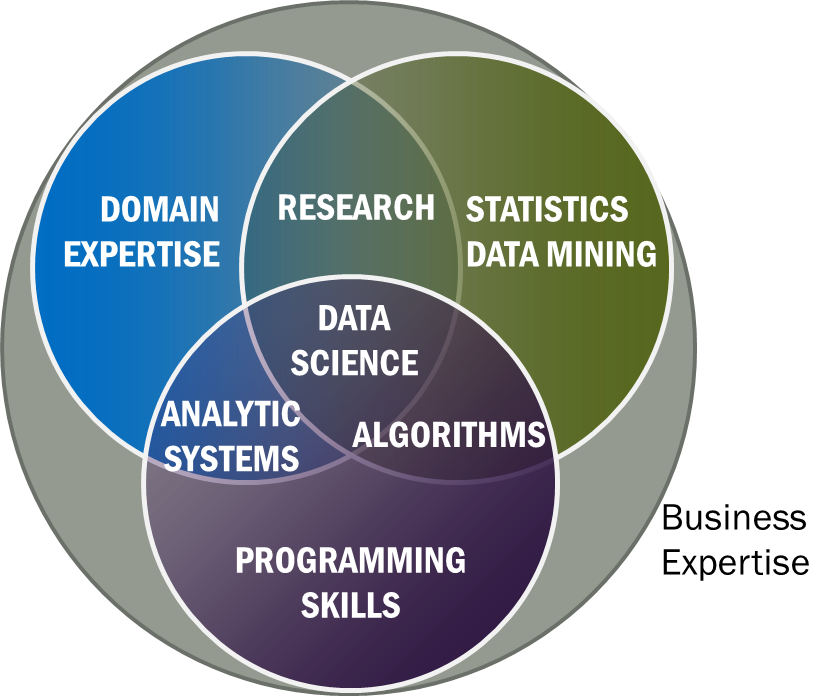 See Big Data Definitions in http://bigdatawg.nist.gov/V1_output_docs.php
7
[Speaker Notes: Big Data refers to digital data volume, velocity and/or variety whose management requires scalability across coupled horizontal resources
Data Science is the extraction of actionable knowledge directly from data through a process of discovery, hypothesis, and analytical hypothesis analysis.
A Data Scientist is a practitioner who has sufficient knowledge of the overlapping regimes of expertise in business needs, domain knowledge, analytical skills and programming expertise to manage the end-to-end scientific method process through each stage in the big data lifecycle.]
Features
Blended online and residential
Department of Information and Library Science, Division of Informatics and Division of Computer Science in the Department of Informatics and Computer Science, School of Informatics and Computing and the Department of Statistics, College of Arts and Science, IUB
30 credits
A Certificate in Data Science has been approved, and a Ph.D. Minor in Data Science will be proposed. 
Basic (general) Masters degree plus tracks
Currently only track is “Computational and Analytic Data Science ”
Other tracks can be proposed and approved by campus, data science faculty, data science curriculum committee
3 Types of Students
Professionals wanting skills to improve job or “required” by employee to keep up with technology advances
Traditional sources of IT Masters
Students in non IT fields wanting to “domain specific data science”
IU and Competition
With Computer Science, Informatics, ILS, Statistics, IU has particularly broad unrivalled technology base
Other universities have more domain data science than IU
Existing Masters in US in table. Many more certificates and related degrees (such as business analytics)
Admissions
Decided by Data Science Program Curriculum Committee
Need some computer programming experience (either through coursework or experience), and a mathematical background and knowledge of statistics will be useful
Tracks can impose stronger requirements
3.0 Undergraduate GPA
A 500 word personal statement
GRE scores are required for all applicants. 
3 letters of recommendation
Basic Masters Course Requirements
One course from two of three technology areas
I. Data analysis and statistics
II. Data lifecycle
III. Data management and infrastructure
One course from (big data) application course cluster
Other courses chosen from list maintained by Data Science Program curriculum committee (or outside this with permission of advisor/ Curriculum Committee)
Capstone project optional
All students assigned an advisor who approves course choice.
Computational and Analytic Data Science track
For this track, data science courses have been reorganized into categories reflecting the topics important for students wanting to prepare for computational and analytic data science careers for which a strong computer science background is necessary. Consequently, students in this track must complete additional requirements, 
 1) A student has to take at least 3 courses (9 credits) from Category 1 Core Courses. Among them, B503 Analysis of Algorithms is required and the student should take at least 2 courses from the following 3:
B561 Advanced Database Concepts,  
[STAT] S520 Introduction to Statistics OR (New Course) Probabilistic Reasoning
B555 Machine Learning OR I590 Applied Machine Learning
2) A student must take at least 2 courses from Category 2 Data Systems, AND, at least 2 courses from Category 3 Data Analysis. Courses taken in Category 1 can be double counted if they are also listed in Category 2 or Category 3.
3) A student must take at least 3 courses from Category 2 Data Systems, OR, at least 3 courses from Category 3 Data Analysis. Again, courses taken in Category 1 can be double counted if they are also listed in Category 2 or Category 3. One of these courses must be an application domain course